Building Sustainable &  responsive cities
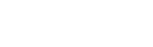 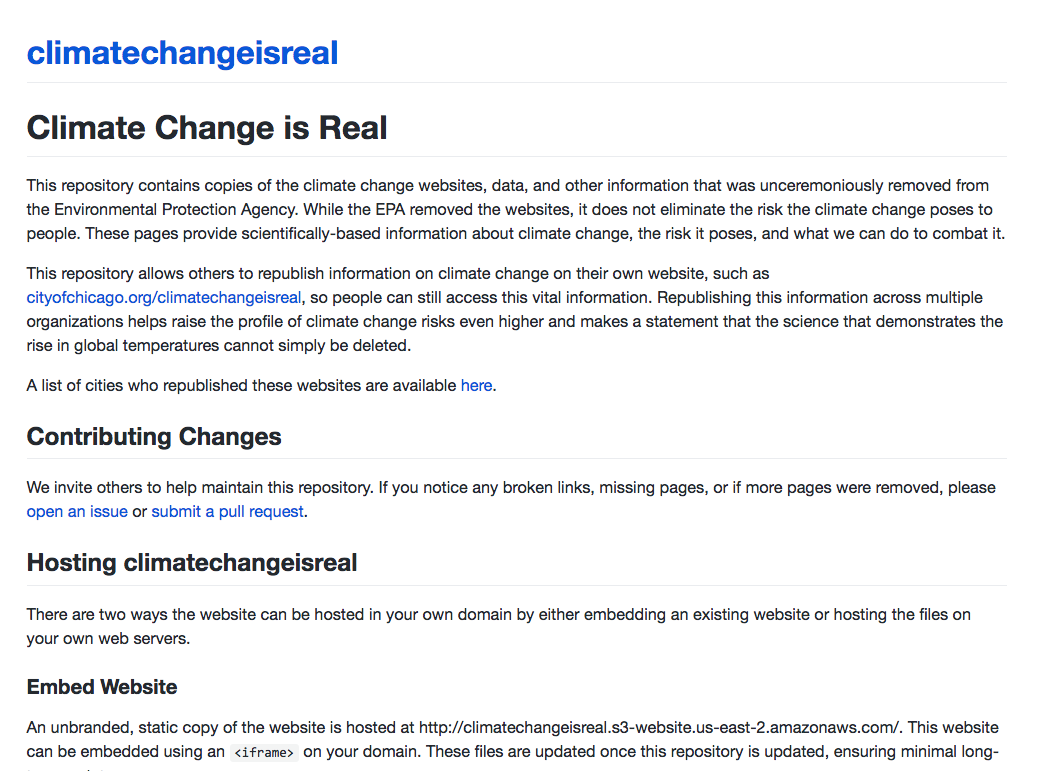 COLLABORATE & ADVOCATE
 
Preservation & Access
Local governments can take the lead to preserve and provide open access to information about climate change or other data that directly impacts our residents

cityofchicago.org/climatechangeisreal

github.com/chicago
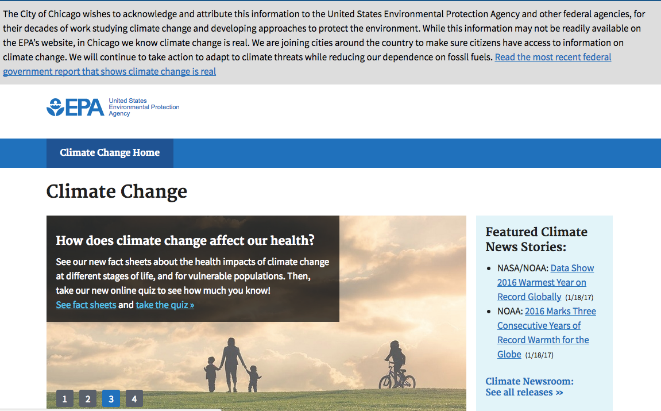 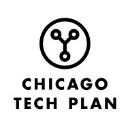 LEVERAGE DATA
 
Open Data 
Chicago publishes over 600 datasets online in machine-readable formats about environmental complaints and inspections, energy consumption, energy benchmarking, water quality, environmental sensors, and transportation. 

By making data openly available, governments can facilitate research, the creation of new applications, and measure progress.

data.cityofchicago.org
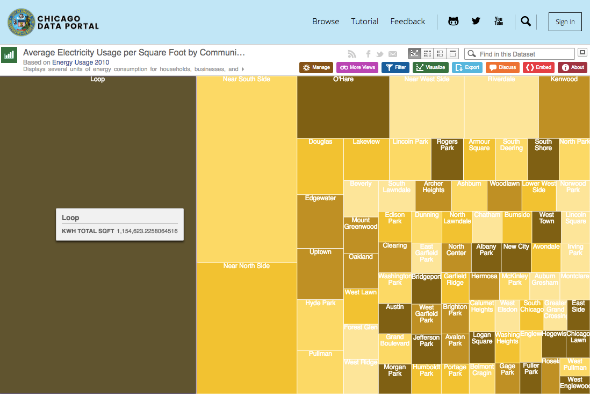 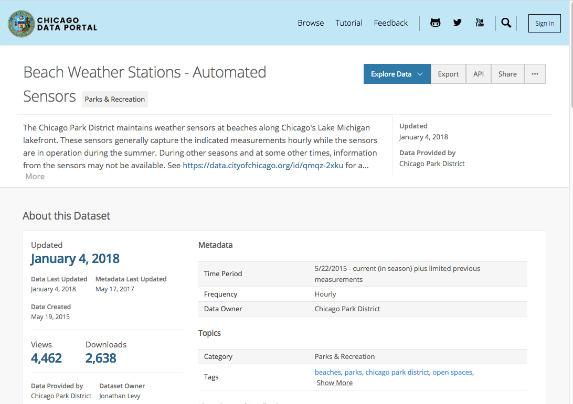 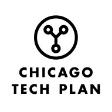 LEVERAGE DATA
  
Predictive Analytics
Applied to improve operations and public safety, including restaurant inspections, rodent baiting, E. Coli levels in Lake Michigan, and West Nile Virus cases

github.com/chicago
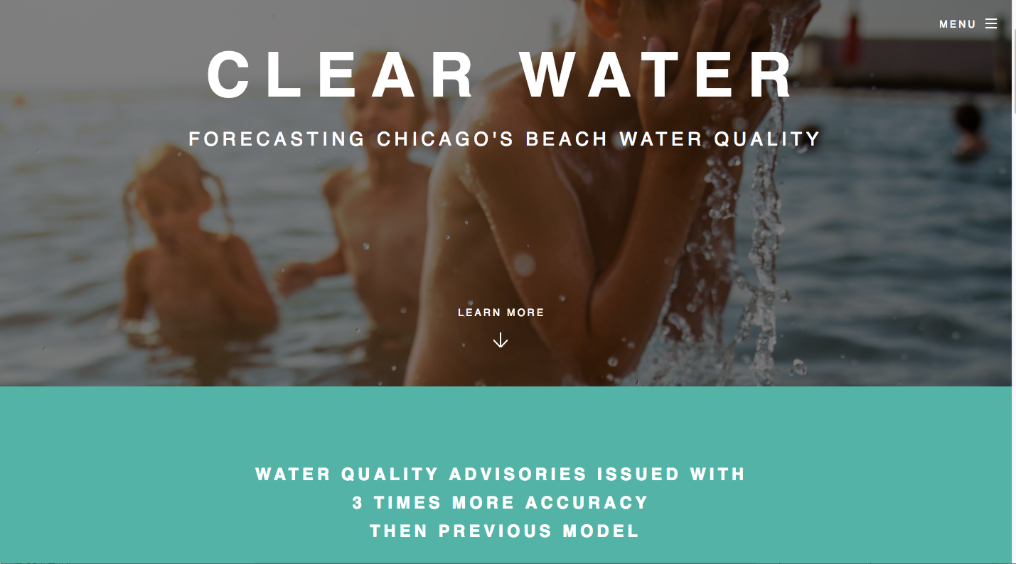 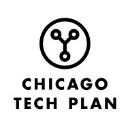 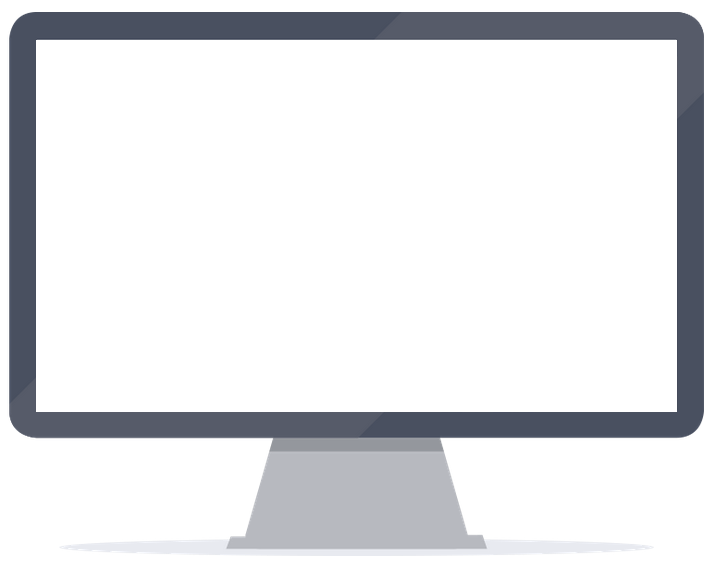 LEVERAGE DATA
  
Internal Operations: Situational Awareness & Incident Response
WindyGrid brings together previously siloed City data to enable departments to improve and better coordinate response to planned or unplanned events.

opengrid.io
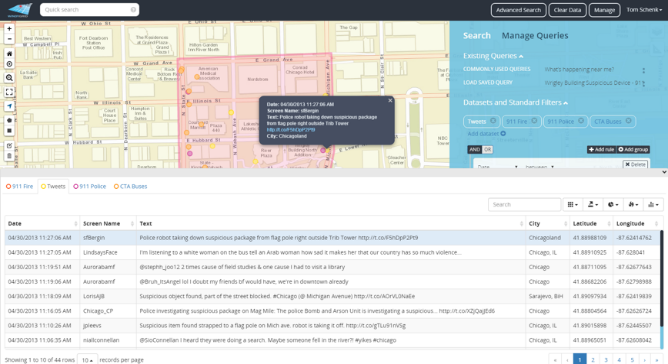 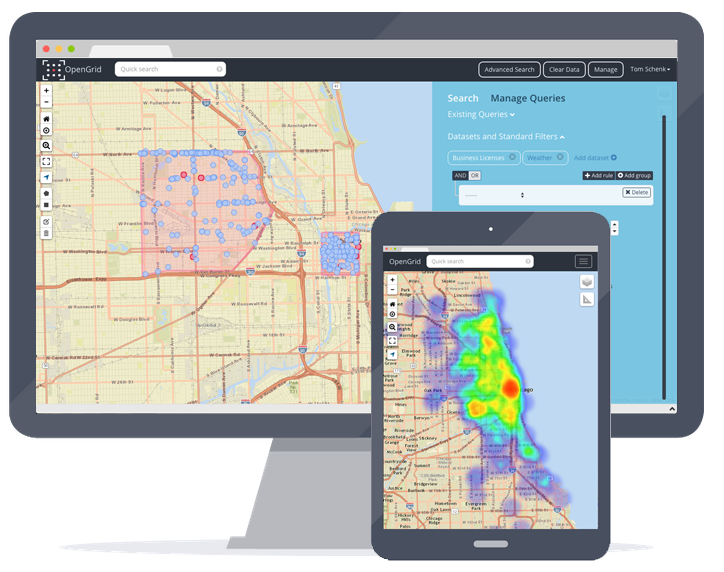 LEVERAGE DATA
  
For Residents:
Explore Your Community
OpenGrid lets your residents explore their community, making public data more accessible.   

opengrid.io

github.com/chicago
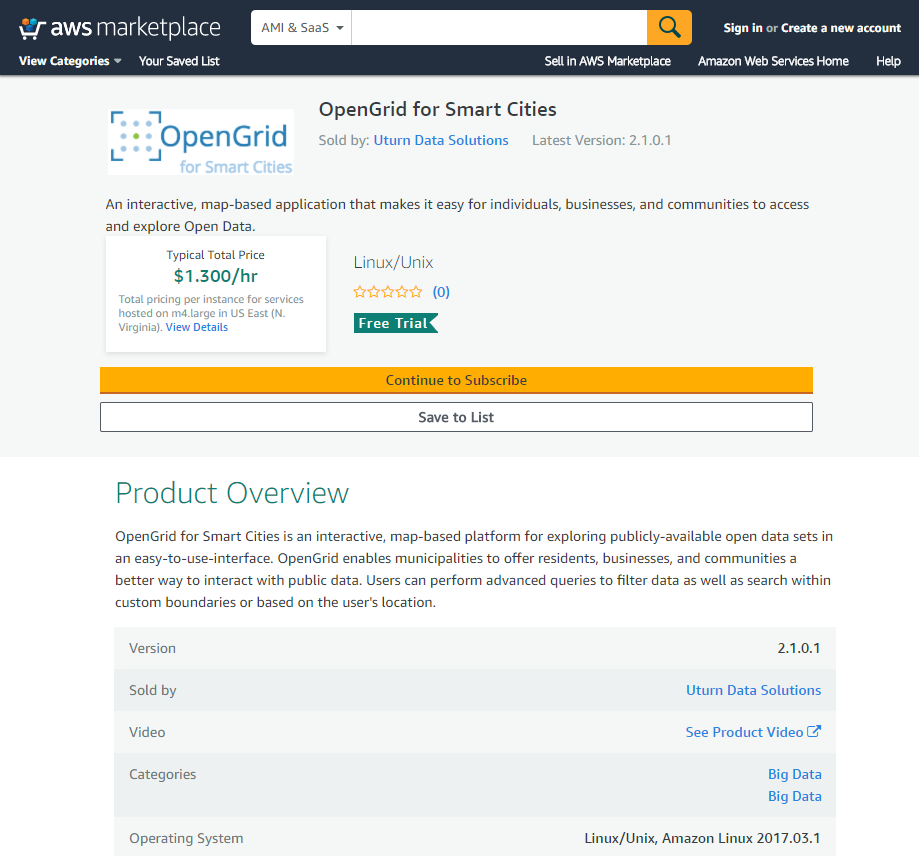 LEVERAGE DATA
  




Cities can click to deploy this application via AWS Marketplace. The subscription-based tool may be configured with multiple data sources including Plenar.io API and MySQL DB.

Search OpenGrid at aws.amazon.com/marketplace
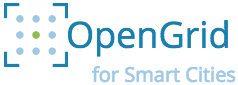 OPENGRID PARTNERS
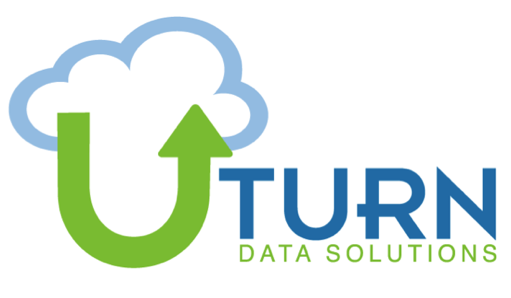 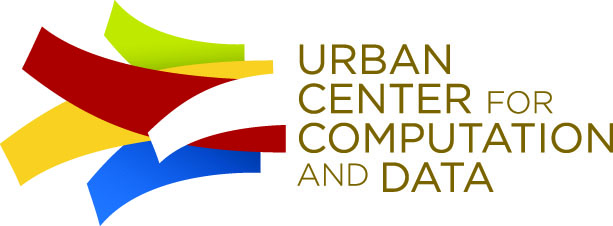 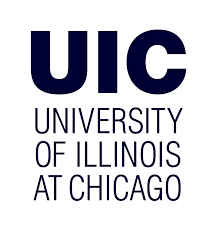 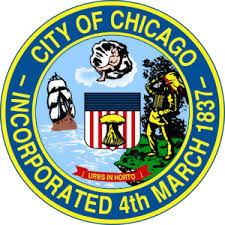 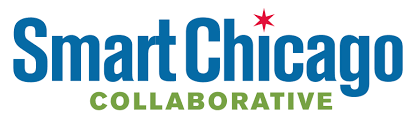 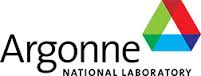 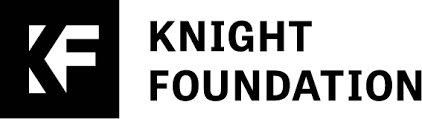 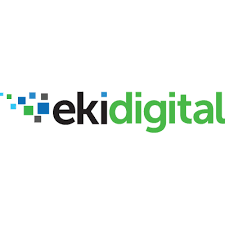 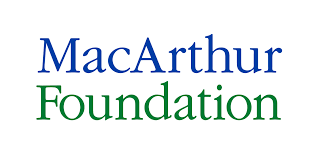 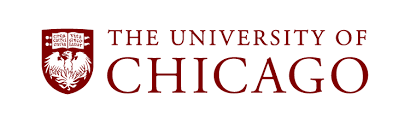 INTEGRATE TECH & PHYSICAL INFRASTRUCTURE

Sensors, connected technologies, and machine learning make it easier to collect real-time, hyperlocal information that can be used to address urban challenges
Optimize Existing Systems        Prioritize New Investments          Engage Communities
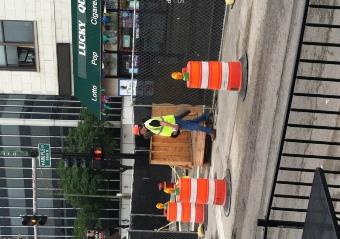 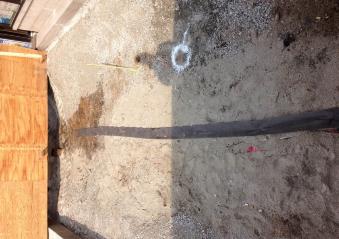 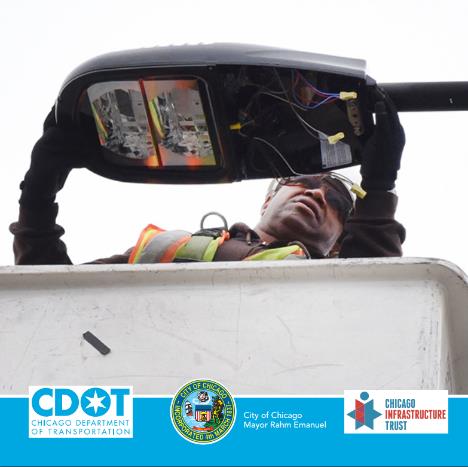 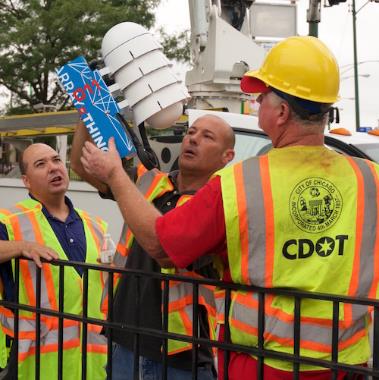 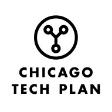 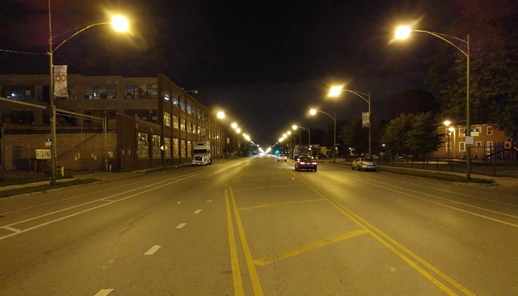 INTEGRATE TECH
& PHYSICAL INFRASTRUCTURE
 
Smart Lighting 
Install new LED street lights in tandem with a networked lighting management system to increase energy efficiency, improve public safety, and be more responsive. 
Control & monitor lights
Leverage energy & performance data to improve operations & target future investments

chicagosmartlighting.org
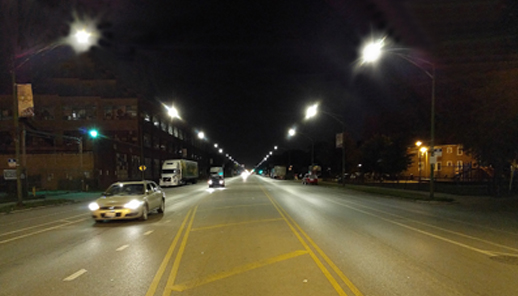 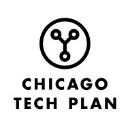 INTEGRATE TECH & PHYSICAL INFRASTRUCTURE 

Stormwater Management
Leverage IoT to tackle flooding challenges, incorporating sensors into green infrastructure. 
Data is transmitted with a secure network and analytics are available via cloud-based tool to help monitor performance and on the City’s Data Portal.

data.cityofchicago.org
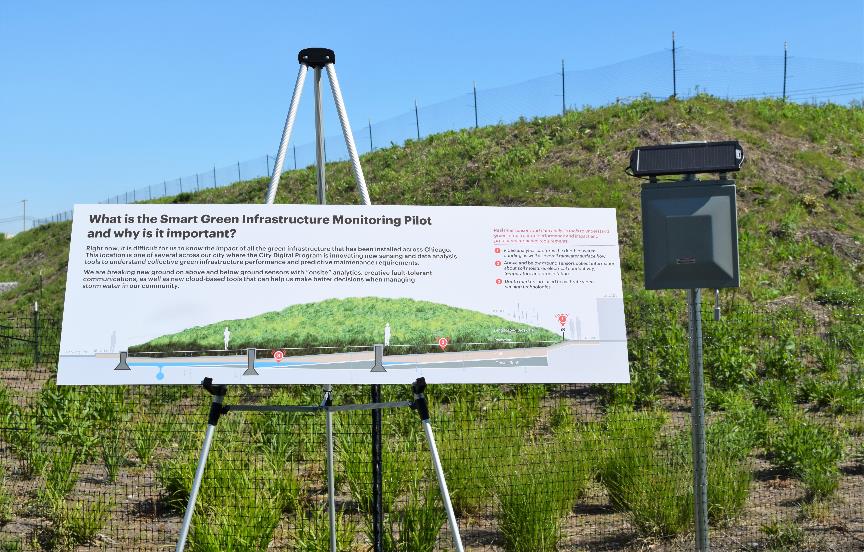 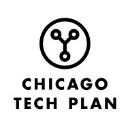 Danielle DuMerer
CIO & Commissioner
Department of Innovation & Technology, City of Chicago
cityofchicago.org
techplan.cityofchicago.org
@CityChicagoCIO
danielle.dumerer@cityofchicago.org
© 2017 City of Chicago. Licensed under CC-BY 4.0